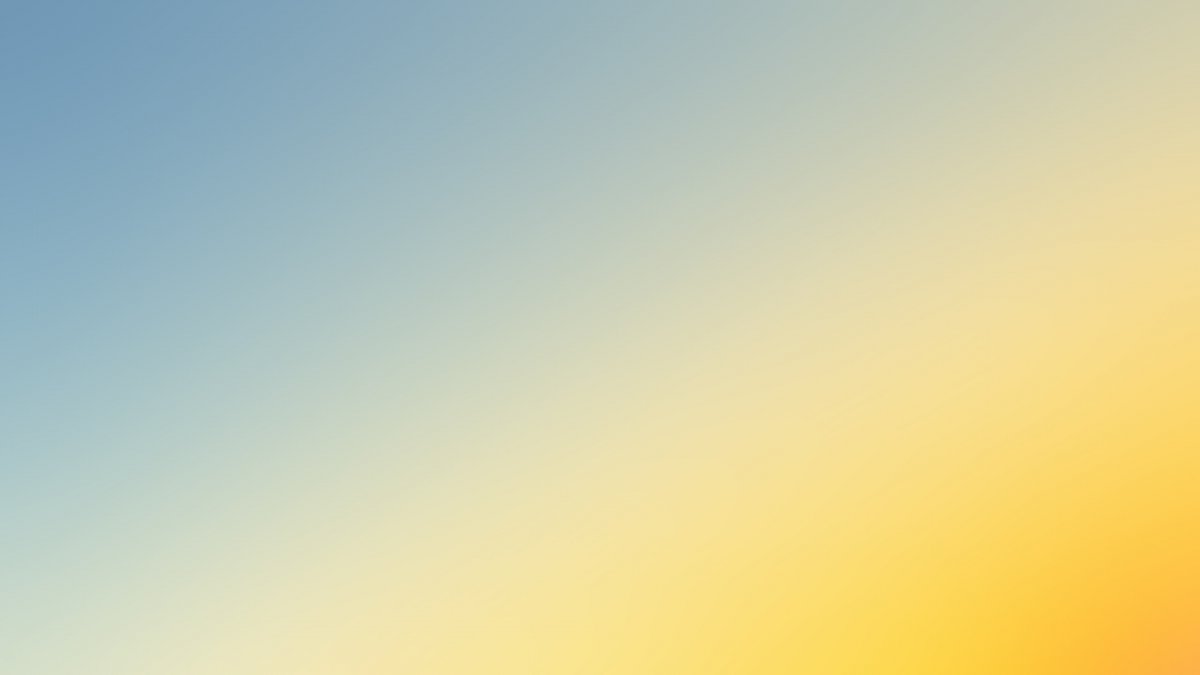 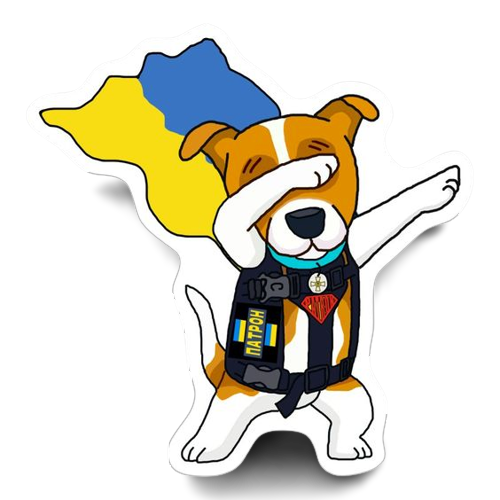 Правила поведінки під час повітряної тривоги з песиком Патроном
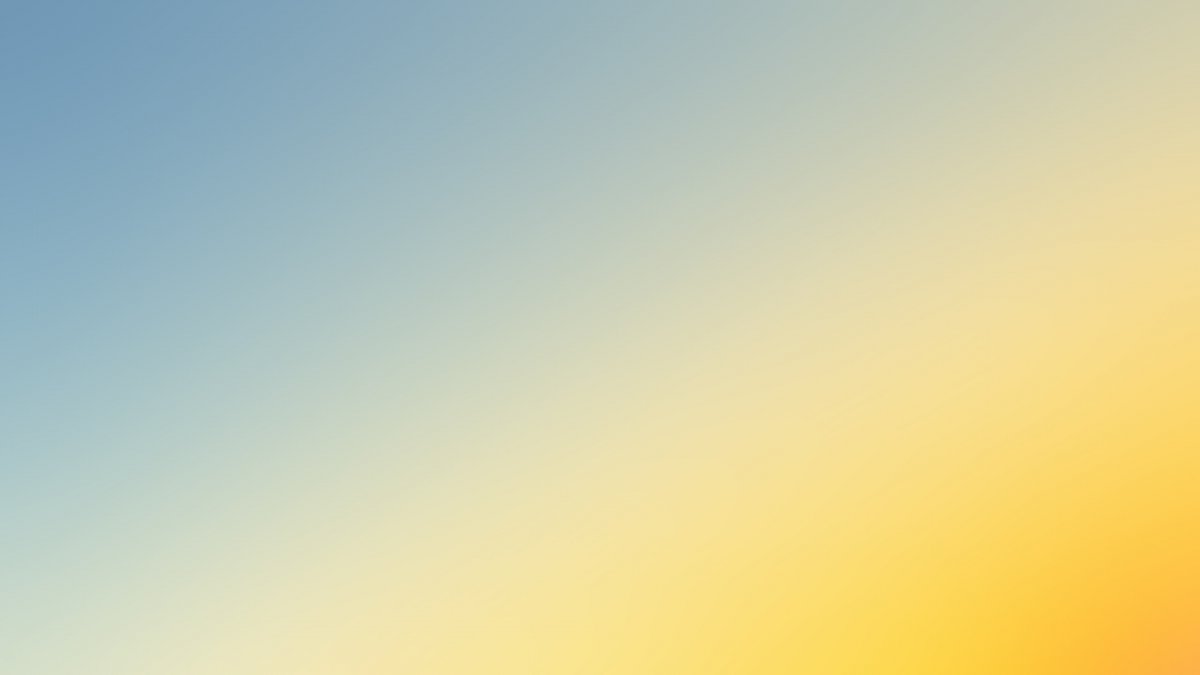 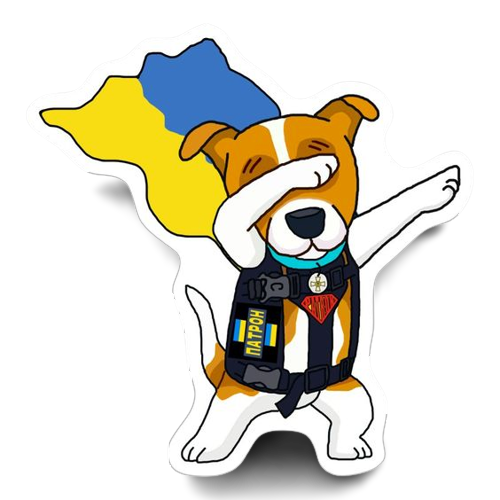 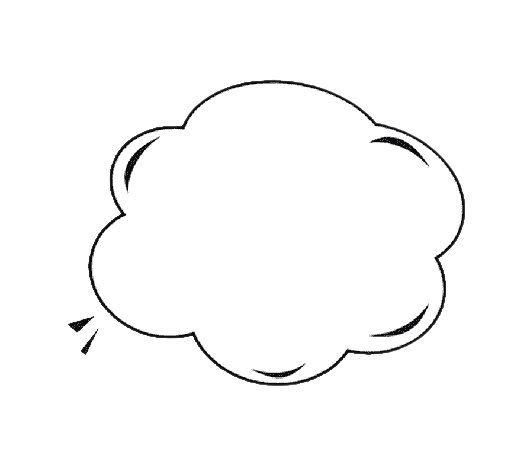 Без паніки!
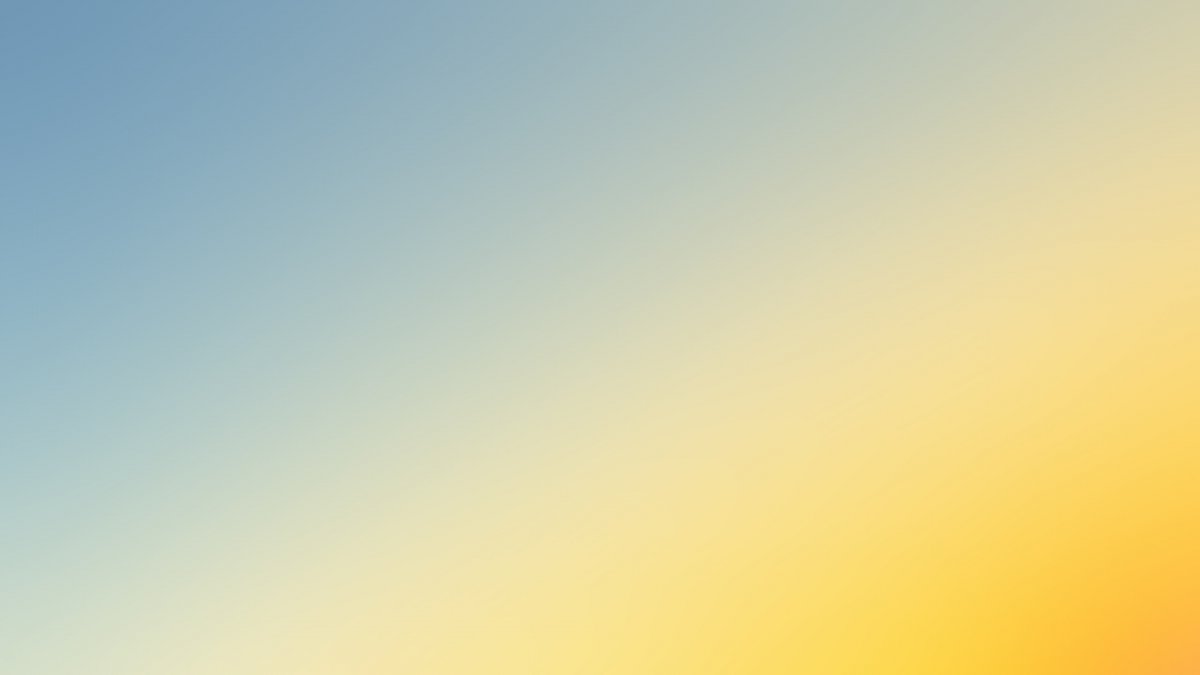 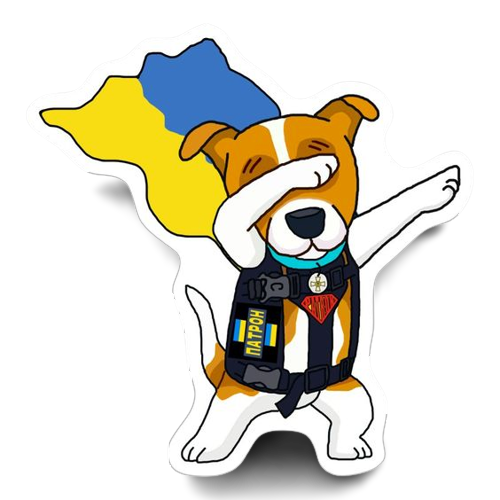 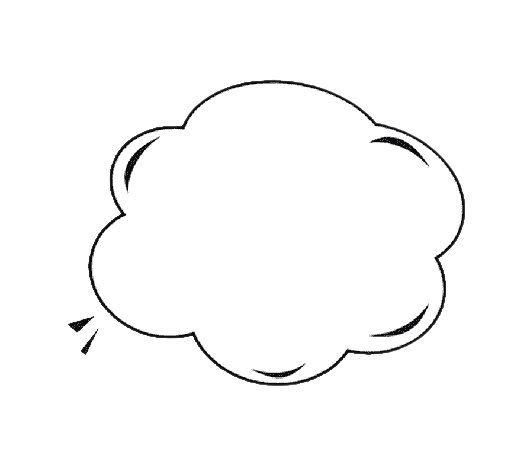 Уважно слухай вчителя!
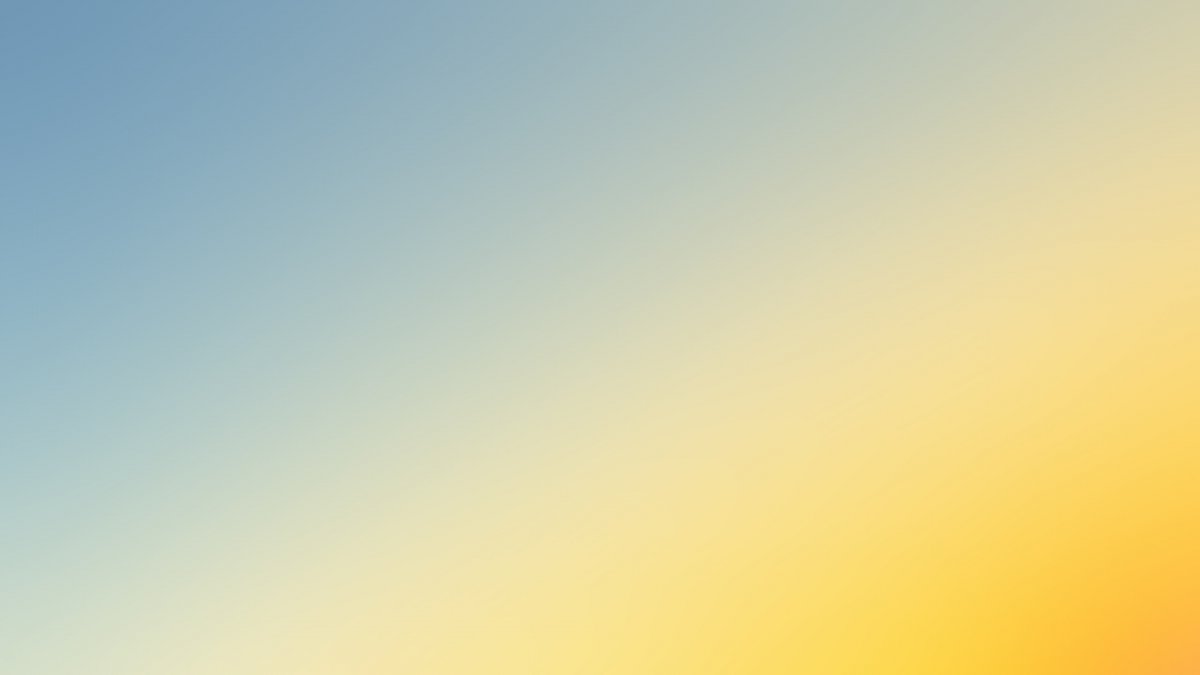 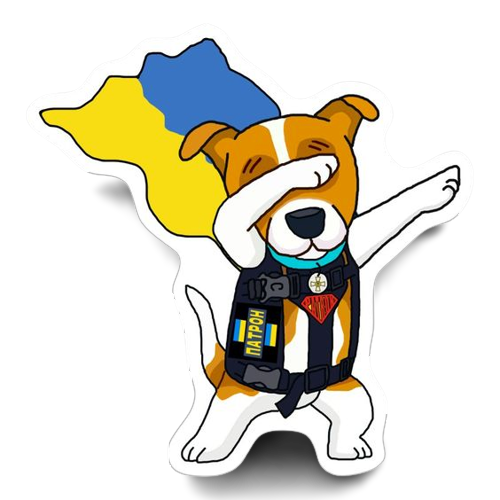 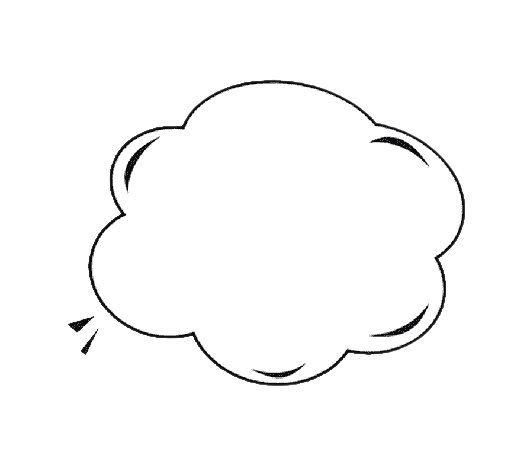 Візьми необхідні речі!
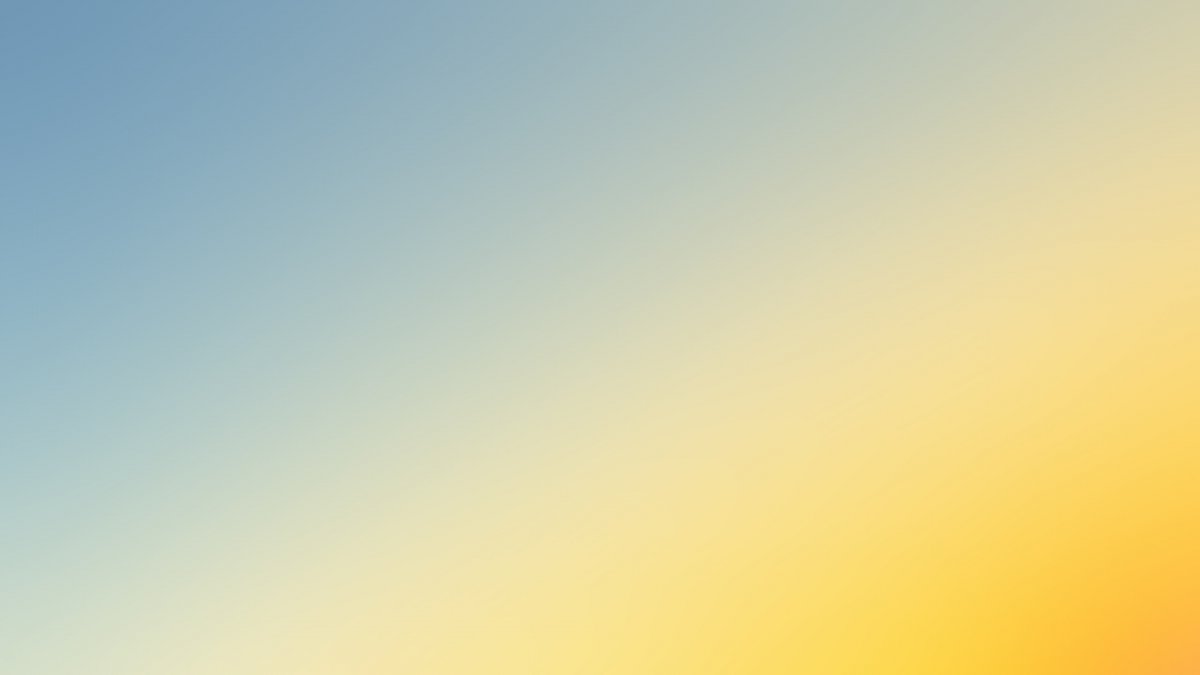 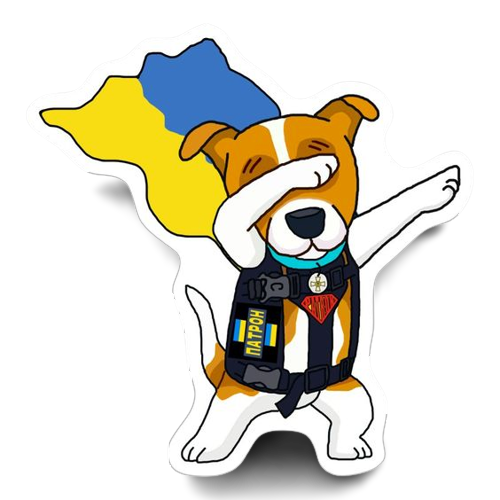 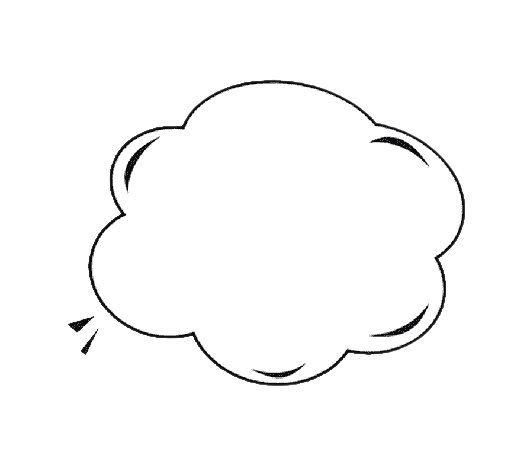 Якщо хтось загубився – скажи вчителю!
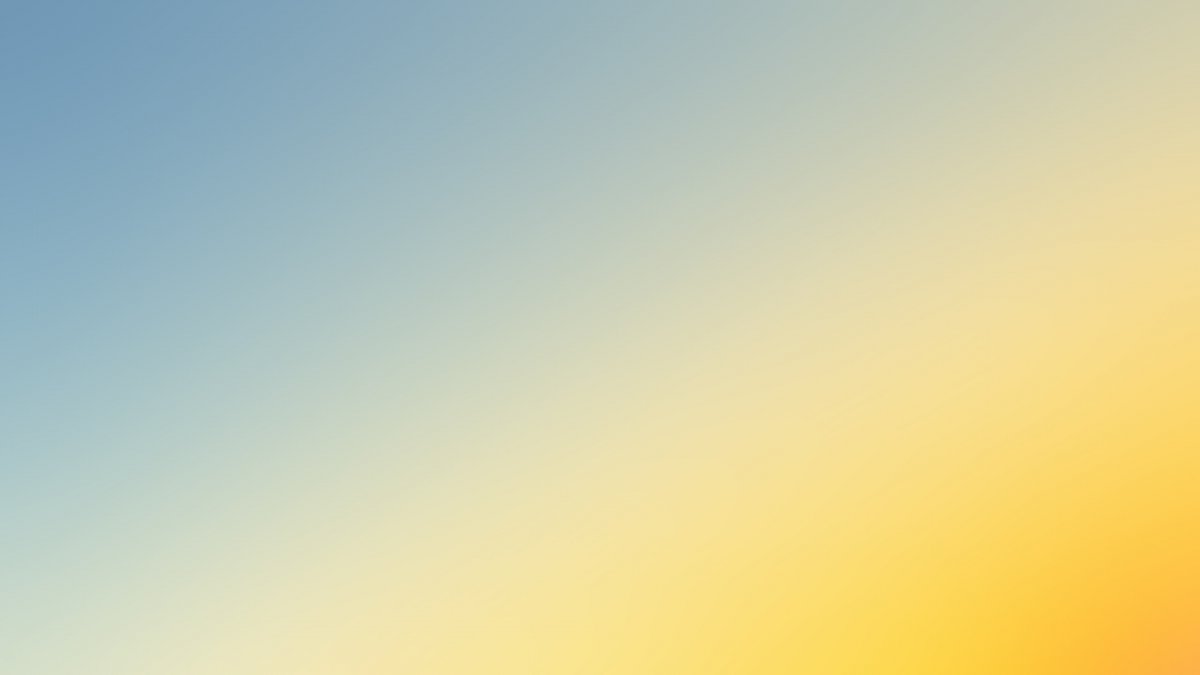 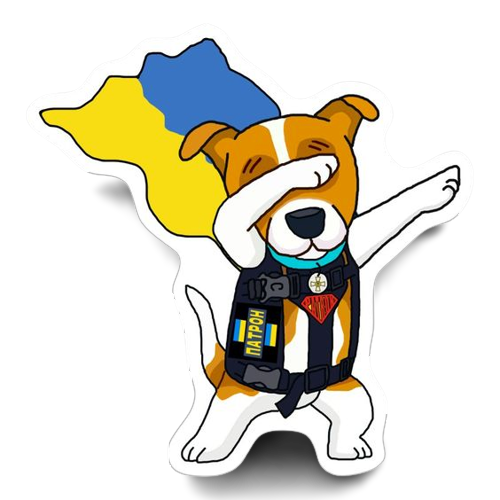 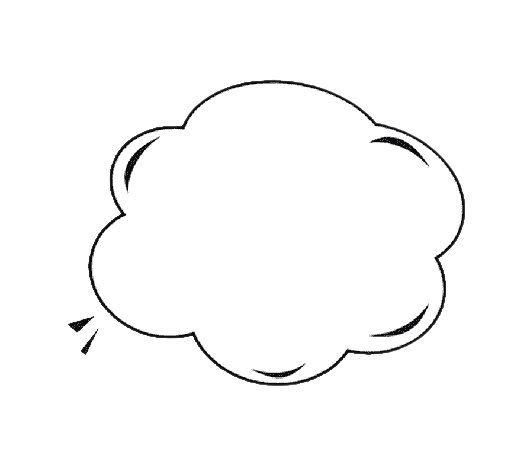 Спокійно прямуй до укриття із вчителем!